就労支援におけるケアマネジメント
社会福祉法人　シンフォニー
矢野　太亮
１．ケアマネジメントの定義と援助の内容
ケアマネジメントとは多様なニーズがある中で、自ら必要なサービスを調整することが難しい人を対象とする援助方法である。
福祉
フォーマル
家族
インフォーマル
地域住民
多様なニーズ
教育
本人
友達
医療
ボランティア
保健
地域の
団体組織
労働
２．ケアマネジメントのプロセス
⑹エバリュエーション
～事後評価～
⑵アセスメント
～ニーズの具体性～
⑴インテーク
～ニーズの把握～
⑶プランニング
～計画作成～
⑸モニタリング
～支援状況の観察～
⑷インターベーション
～支援の実施～
相談支援専門員
（１）インテーク（ニーズの把握）
問題の総括的な把握をし、本人との信頼関係を構築するための重要な場面
インテークの流れ
面談場所の選定
挨拶や自己紹介
守秘義務の説明
面談時間や流れの説明
相談
本人の情報収集
今後の提案や情報提供
相談支援専門員
場面でのPOINT～インテーク～
【面談場所の選定】
　本人やご家族が安心できる場所で面談を行う。（事業所、自宅、近くの喫茶店、電話やメール等）
【挨拶や自己紹介】
　多くの不安を抱えて来られる方もいる。安心して話ができるような環境を整えるため、表情や言葉かけに配慮しながら自己紹介等を行う。
【守秘義務の説明】
　相談を受ける前に、ここで話したことを本人やご家族の許可なく第三者に情報提供をすることはないと伝え、安心して話してもらえるようにする。
【面談時間や流れの説明】
　本人や家族の状況にもよるが、面談の時間は概ね１時間程度で設定。また、面談の流れを伝えることで先の見通しがたち安心して話ができる。
相談支援専門員
場面でのPOINT～インテーク～
【相談】
　本人や家族の思いや困りごと等をうかがう。この場面では相手を説得したり批判をするのではなく、まずは傾聴・受容に徹する。緊急性等を判断し、今後の支援の見立てをする。
【本人の情報収集】
　基本情報（氏名、年齢、住所、家族構成、連絡先等）。本人の希望する生活等。最初から根掘り葉掘り聞くと信頼関係が構築できない場合があるので、本人の様子を確認しながら情報収集をする。
【今後の提案や情報の提供】
　本人が暮らす地域にはどんな社会資源があるか。また福祉サービスではどういったことができるか。サービスを利用する際の手順。今後の流れ等をお伝えする。
相談支援専門員
（２）アセスメント（ニーズの具体性）
本人の心身機能の特性とそれを取り巻く環境条件の状態を全体的に把握する場面
他機関からの情報
情報収集
学校、医療機関、福祉事業所、行政、就労先、その他支援機関等から本人承諾のうえ情報をもらう。多くの情報を得ることで本人の潜在的なニーズを見立てるが、先入観を持って決めつけたり、事業所主体になったりしないよう留意する。
①基本情報
②本人が希望する将来像
③就労環境に関する条件
④心身機能の状態
⑤ADLの状態
⑥家庭環境や生活状況
⑦家族の要望
⑧過去/現在の支援状況
サービス管理責任者との　情報共有
新規で就労系事業所につなぐなど、本人の状況を予め知っていた方が良い場合などは、本人の了承を得て書面等で情報提供を行う。
相談支援専門員
場面でのPOINT～アセスメント～
【基本情報】
　インテークで情報収集できなかったことがあれば、この場面で聞く。（手帳の有無、支援区分の有無、障害年金の有無、成育歴　等）
【本人が希望する将来像】
　本人の様子や聞き取った情報の中から潜在的なニーズを把握する。
今の本人の希望がいくつかの選択肢から選ばれたものであるか。選択肢がない中で決められたことであるならば、経験や体験をしてもらうことによって選択肢を増やしていくという視点が大切。
【就労環境に関する条件】
　就労場所、職場環境（室内か室外か。座位か立ち仕事か。バリアフリーの状況。利用者や支援者の人数　等）、就労内容、就労時間、交通手段、賃金・工賃、雇用契約の条件　等。
【心身機能の状態】
　かかりつけの医療機関や通院の頻度、医師の所見　等。服薬の状況。
相談支援専門員
場面でのPOINT～アセスメント～
【ADLの状態】
　基本的日常動作（BADL）　起居動作、移乗、移動、食事、更衣、排せつ、入浴、整容　等の自立度や必要な支援。
　手段的日常動作（IADL）　掃除・料理・洗濯・買い物などの家事、交通機関の利用、電話対応などのコミュニケーション、スケジュール調整、服薬管理、金銭管理、趣味　等の自立度や必要な支援。
【家庭環境や生活状況】
　家族構成や家族関係、キーパーソン。住環境。日常生活を行う上での本人の役割等。金銭状況。　等を伺い本人の生活の全体像を把握する。
【家族の要望】
　本人の意思決定が優先ではあるが、家族の思いも受け止める。
（2）アセスメント（ニーズの具体性）
サービス管理責任者
情報の範囲
・面接
・関係機関の記録や資料
・検査や測定
・職業環境の情報や資料
・観察や調査　等
情報収集の方法
①個人特性の把握
　・職業準備性を含む基本的な職業能力
　・心身機能の状態
　・就労に向けた姿勢や意欲
　・エンパワメントの水準
　・日常生活における能力　　　　　　　　　　　

②地域や職業生活の環境の把握
　・職業生活の環境に関する条件
　・地域生活の環境に関する条件
　・職場の環境に関する条件
ポイント
・本人から表出される情報は全て丁寧に聴き取る
・ストレングスの視点を意識して対話する
・「就労」だけでなく「生活全体」の情報を聴き取る
・主訴とニーズが一致しない場合、意思形成支援を行う
（3）プランニング（サービス等利用計画の作成）
相談支援専門員
本人の生活（人生）を踏まえた視点での計画作成
基本的な視点
①本人が希望する生活に対して必要な社会資源を調整する
②本人が希望する生活につながる達成可能な目標を設定する
③本人が活用する機関と相談支援専門員が連携できる体制をとる
④本人と支援機関の役割を明記し、十分な理解を得る
サービス管理責任者等との確認事項
【情報共有の方法】
〇ツールの確認
（書面、電話、メール、対面、etc）
〇時期や頻度の確認
〇緊急時の連絡方法　等
【計画の内容確認】
〇本人の希望やニーズがサビ管の把握する希望等と相違ないか
〇事業所に求めている役割に相違がないか
〇本人が活用する社会資源に関しての提案
サービス管理責任者
（3）プランニング（個別支援計画の作成）
基本的な視点
①個人の特性へのアプローチ（本人の技能の発達と活用）
〇アセスメントに基づいて、目標を本人と一緒に決めていく　　　　　　　　　　　　　　　　　　　（実行可能で成功体験が得られる短期目標）
〇本人のストレングスを活かす
〇本人の選択肢を増やしていくという視点
（得意なことや好きなことをするだけでなく、新しいことも経験・体験する）
②取り巻く環境へのアプローチ（職場環境、生活環境、社会資源の調整）
〇本人の能力を発揮するための合理的配慮
〇安定した生活環境があってこそ、充実した就業生活につながるという視点をもって、本人の生活の全体像を把握し必要な生活支援をプランニングする
〇本人に必要な社会資源を開拓し調整する視点
（本人のニーズの変化等は概ね毎日顔を合わせるサビ管の方が把握しやすい。新たな社会資源を相談支援専門員と協力しながら調整する）
サービス管理責任者
（3）プランニング（個別支援計画の作成）
基本的な視点
③相談支援専門員との連携
〇プラン（個別支援計画）の内容がサービス等利用計画とリンクしてるか
〇サービス等利用計画に記載されている事業所の役割や本人の役割をプラン（個別支援計画）に反映させる
〇プラン（個別支援計画）を相談支援専門員に交付し、支援内容を共有する
〇サービス等利用計画の更新や変更に対応してプラン（個別支援計画）の見直しをする

④本人主体のプラン（個別支援計画）作成
〇個別支援計画作成会議に本人が同席し、意見等をきく
〇本人と決めた目標に対する支援内容を分かりやすく説明し、同意を得てから交付する
〇プラン（個別支援計画）の内容を生活支援員や職業指導員などの直接支援者に説明し、情報を共有したうえで統一した支援を行う
サービス管理責任者
（4）インターベーション（支援の実施）
〇マッチング（求職活動、採用面接、就職）
〇職場環境の調整や作業マニュアルの作成
〇就労支援員やジョブコーチによる個別支援
〇ADLの獲得
〇生活リズムの形成
〇健康や服薬管理
〇対人関係
〇基本的な労働習慣
〇社会性やルールの習得
〇働くことへの動機づけ
〇能力の自己理解　　等
職場開拓と就職のあっせん
職業準備訓練
〇定期的な訪問と面談
〇職場の理解醸成とキーパーソンの育成
〇労働条件の再調整等、雇用管理への介入支援
定着支援
ポイント
・個別支援計画に基づいた就労支援の実施
・意思決定支援と権利擁護の視点から支援
・本人のエンパワメントにアプローチした支援
・社会資源のネットワークを構築して支援の幅を広げる
相談支援専門員
（5）モニタリング（支援状況の観察）
・プランに基づいたサービスが提供されているかどうかを確認
・本人のニーズや就労環境・生活状況に変化はないかを確認
本人／家族（必要な場合）
サービス管理責任者
事業所や電話　等
場所
自宅、本人の住まい
頻度
概ね　１か月～６か月／１回
〇事業所での様子
〇就労支援の状況（技能、エンパワメント、社会性の獲得）
〇生活支援の状況（ADLの獲得、生活状況、人間関係　等）
〇個別支援計画の達成度
〇事業所の視点から本人の課題
〇体調に関して（通所頻度、通院、服薬状況、心身の状況の変化　等）
〇本人のニーズの変化
〇サ計画の達成状況
〇就労系事業所での取り組み状況
（達成したこと、嬉しかったこと、困ったこと、今頑張っていること　等）
〇本人が感じる課題（就労・生活）
〇体調に関して（通院、服薬状況、心身の状況変化　等）
〇生活面に関して（日常生活の変化、金銭状況　自宅での過ごし方　等）
〇希望の変更（就労、生活、機関）
内容
場面でのPOINT～モニタリング～
相談支援専門員
【モニタリング場所】
　本人／家族の場合　　基本的には自宅や本人の住まいで行う。本人・家族からの聞き取りのほか、自宅での様子や生活状況、住環境から本人のニーズ等を読み解く視点が大切。
　サビ管の場合　　電話でのモニタリングが一般的と思われるが、時には就労系事業所を訪問し「本人がどのように過ごし、どんな取り組みをしているか」を実際に見ることでイメージを深める。
【モニタリング頻度】
　本人の状況や利用するサービスによって異なるが、概ね１か月～６か月に１回モニタリングが行われる。モニタリングを行う日程は前もって本人、サビ管と調整し準備ができたうえでする。本人やサビ管から「状況の変化やニーズの変更等」があると相談があった場合は決められた時期と関係なく聞き取り等を行い、必要な場合は再アセスメントにつなげる。
（5）モニタリング（支援状況の観察）
サービス管理責任者
ポイント
具体的な確認項目
・モニタリングは日々の積み重ね。個別支援計画に基づいて行った支援と結果を記録しておき、事業所のモニタリング会議までに整理して報告。
・モニタリング結果を相談支援専門員からのモニタリングまでに整理して伝える。
・「希望やニーズの変更」「目標に対し思ったような成果が得られていない」等があった際は、相談支援専門員と協力し再アセスメントにつなげる。
・「終結」した場合でも、一連の支援内容を次の機関に引き継いだり（※本人の了承を得て）これまで構築したネットワークを活用して本人の把握をする。
〇本人の達成感
〇家族、支援者の達成感
〇目標の達成度
〇目標に対する課題やニーズの変化
〇雇用契約の条件
〇福祉的就労の形態や工賃等の条件
〇就労支援や生活支援のサービスの質
〇職場実習の可能性
〇雇用の可能性
〇企業等との連携状況
〇支援機関の変更
相談支援専門員
（6）エバリュエーション（職業生活の実態把握）
サービス管理責任者
エバリュエーションとは事後評価のことである。ケアマネジメントの終了時や一段落したときに、一連のケアマネジメントの内容や就労支援の実施が本人にとって有益であったかを検証する。
エバリュエーション会議
効果があったこと、課題に感じたことを共有し、他にどのような方法があったか意見交換をする。検証結果を参考にして、今後の支援に活かす。
参加者
相談支援専門員、サービス管理責任者、本人/家族、関係機関
内容/目的
〇中間評価（支援の効果が得られていない場合など）

〇終結時
時期
point
検証内容を整理し、本人や関係者にフィードバックする
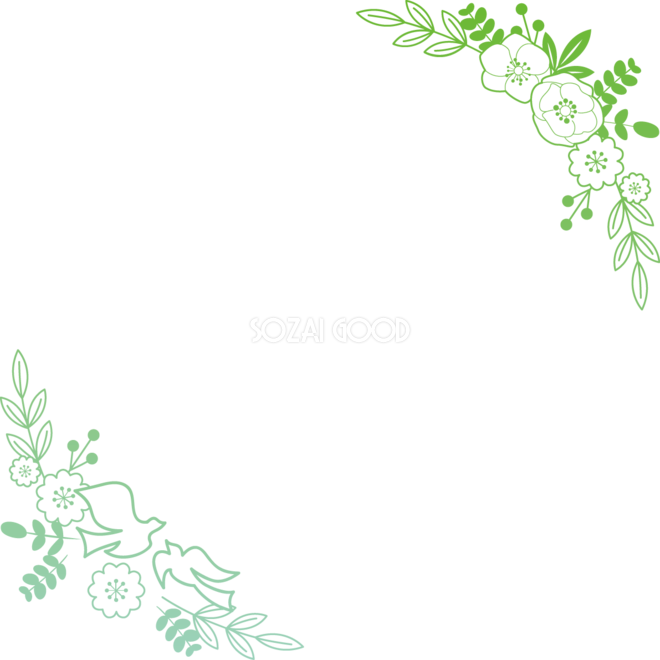 3．相談支援専門員とサービス管理責任者の連携
必要なサービス等の調整
必要な支援等の実施
深
広
連携
必要なサービス等の調整
具体的な支援の計画作成・実施
相談支援専門員
サービス管理責任者
役割がちがうので
情報を共有し
互いを理解する
連携評価ツールの紹介
厚生労働科学研究障害者政策総合研究事業「相談支援専門員とサービス管理
　　責任者及び児童発達支援管理責任者の連携に関する評価ツールの開発のための
　　研究」(21GC1019)
連携評価ツールのねらい
1.連携に関する評価を見える化することで、できている・できていない点や、得意・苦手な点を客観的に確認することができ、連携に関する取り組みの改善につながることを期待しています。　
　　　　　　　　　　　　　　　　　　　　　　　　　　　　　　　　　　　　　　　　　　　　　　　　　　　　　　　　　　　　　　　　　　　　　　　　　　　　　　　　　　　　　　　　　　　　　　　　　　　　　　　　　　　　　　　　　　　　2.相談支援専門員とサビ児管の連携について見える化することで、連携を通した質の高いサービス提供について、具体的な内容の意識化につながることを期待しています。

3.近年の福祉課題として、複雑化・複合化した課題が増加しているといわれている中で、多様な支援対象者に対しても多職種・多機関チームとして連携・協働が求められており、ツールの活用を通した支援体制整備を期待しています。

4.連携をするための環境について評価していくことで、ICT等テクノロジーの活用を促進し、人材不足や業務負担の軽減、効率的な業務対応に寄与することを期待しています。
厚生労働科学研究障害者政策総合研究事業「相談支援専門員とサービス管理
　　責任者及び児童発達支援管理責任者の連携に関する評価ツールの開発のための
　　研究」(21GC1019)
連携評価シートについて
◆「連携評価シート」の項目は、相談支援専門員・サビ児管双方の視点から共通した評価が進められるように設定しました。
　同じ視点から評価できることで、ツールを通して連携に関する共通理解となることを想定しています。
以下の4つの大項目と、それらを構成する下位項目があります。
①直接的対話行動評価　　　（9項目）
　　②支援計画活用行動評価　 （6項目）
    ③主体的かかわり意識評価　（25項目）
    ④周辺環境整備状況評価  （10項目）
厚生労働科学研究障害者政策総合研究事業「相談支援専門員とサービス管理
　　責任者及び児童発達支援管理責任者の連携に関する評価ツールの開発のための
　　研究」(21GC1019)
①直接的対話行動評価
厚生労働科学研究障害者政策総合研究事業「相談支援専門員とサービス管理
　　責任者及び児童発達支援管理責任者の連携に関する評価ツールの開発のための
　　研究」(21GC1019)
②支援計画活用行動評価
厚生労働科学研究障害者政策総合研究事業「相談支援専門員とサービス管理
　　責任者及び児童発達支援管理責任者の連携に関する評価ツールの開発のための
　　研究」(21GC1019)
③主体的関わり意識評価
厚生労働科学研究障害者政策総合研究事業「相談支援専門員とサービス管理
　　責任者及び児童発達支援管理責任者の連携に関する評価ツールの開発のための
　　研究」(21GC1019)
厚生労働科学研究障害者政策総合研究事業「相談支援専門員とサービス管理
　　責任者及び児童発達支援管理責任者の連携に関する評価ツールの開発のための
　　研究」(21GC1019)
④周辺環境整備状況評価
厚生労働科学研究障害者政策総合研究事業「相談支援専門員とサービス管理
　　責任者及び児童発達支援管理責任者の連携に関する評価ツールの開発のための
　　研究」(21GC1019)
補助項目
厚生労働科学研究障害者政策総合研究事業「相談支援専門員とサービス管理
　　責任者及び児童発達支援管理責任者の連携に関する評価ツールの開発のための
　　研究」(21GC1019)
連携評価シートの記入方法
本シートは、
①相談支援専門員は、サービス管理責任者や児童発達支援管理責任者を②サービス管理責任者や児童発達支援管理責任者は、相談支援専門員を想定して記入することが基本となります。
●連携評価シートは、実施者（記入者）が、自身の現状について主観的に評価（自己評価）をしていくことが基本となります。

●シートはMicrosoft　Excelのファイル形式となっています。
　パソコンを用いて必須項目を記入することで、自動でグラフが表示されます。
（印刷して手書きでも使用が可能です）
厚生労働科学研究障害者政策総合研究事業「相談支援専門員とサービス管理
　　責任者及び児童発達支援管理責任者の連携に関する評価ツールの開発のための
　　研究」(21GC1019)
手順（Excelの場合）
厚生労働科学研究障害者政策総合研究事業「相談支援専門員とサービス管理
　　責任者及び児童発達支援管理責任者の連携に関する評価ツールの開発のための
　　研究」(21GC1019)
１.「評価シート」の上部に実施者の「所属」「職種」「実施者名」を記入します。
また、「（連携の対象）」を具体化して想定する場合は、こちらも記入してください。
※連携の対象とは、実施者が記入に際して想定する具体的な連携相手となります。１人（例：A相談支援専門員個人等）を想定する場合もあれば、複数（例：１年間でやりとりしたサビ管等）を想定する場合もあります。

２.シート右上に実施日を記入します。（３回分まで同じシートで記入できます）

３.項目の内容について、シート右の記入欄へ1～6の間で数字（半角）を記入していきます。数字は「１（まったく当てはまらない）」～「６（十分に当てはまる）」となります。

４.必要な場合は、補助項目についても数字を記入してください。

５.入力された数字から、シートの下部に大項目全体に関するグラフ（平均値）、下位項目別に関するグラフ（入力値）が表示されます。

６.必要な場合は印刷出力も可能です。
活用例１　個人による連携状況に関する自己評価
活用場面
相談支援専門員（サビ管）が一年間の業務の総括を行おうと考えた。利用者に関する支援計画（サービス等利用計画または個別支援計画）の作成を多数行ってきたが、担当ケースの利用先のサービス管理責任者（または相談支援専門員）とどのくらい連携を行っていたのか振り返り自己評価するために、シートを活用した。
※担当ケース数が多い場合は、印象に残ったケースを中心に記載することが想定されます。考えられる対応状況として最も多かったパターンのケースを想定して記入するなど、対象像を確認しましょう。

●実施者　　　　　　　　　　
　相談支援専門員（サービス管理責任者）

●想定する連携対象　　　
　自身が担当する利用者に関わる全てのサビ管（相談支援専門員）（複数）

活用効果イメージ例
➡実施した結果、実践の中であまり意識できていなかった項目が明らかとなり、今後の取り組みの中での目標設定につなげて取り組むことができた。
厚生労働科学研究障害者政策総合研究事業「相談支援専門員とサービス管理
　　責任者及び児童発達支援管理責任者の連携に関する評価ツールの開発のための
　　研究」(21GC1019)
活用例2　連携がうまくいってないと感じた際の状況確認
活用場面
初めて関わる相談支援専門員より連絡があり、新規利用者の対応を進めているが、相談支援専門員との連携がうまくいっていないと感じた。具体的に連携の課題となっている点が認識できないため、評価シートを活用して課題となっていそうな点を確認することにした。
●実施者　　　　　　　　　　
　サービス管理責任者

●想定する連携対象　　　
　相談支援専門員（１名）

活用効果イメージ例
➡連絡を取る時間帯について十分確認できていなかった。また、支援計画書の内容について相互のやり取りが充分ではなく、共有ができていなかったことがみえてきた。お互いの連絡がつきやすい時間帯を確認し、また支援計画の共有についても提案したところ、相互に確認することができた。支援の方向性が共有され、よりよい支援展開につながった。
厚生労働科学研究障害者政策総合研究事業「相談支援専門員とサービス管理
　　責任者及び児童発達支援管理責任者の連携に関する評価ツールの開発のための
　　研究」(21GC1019)
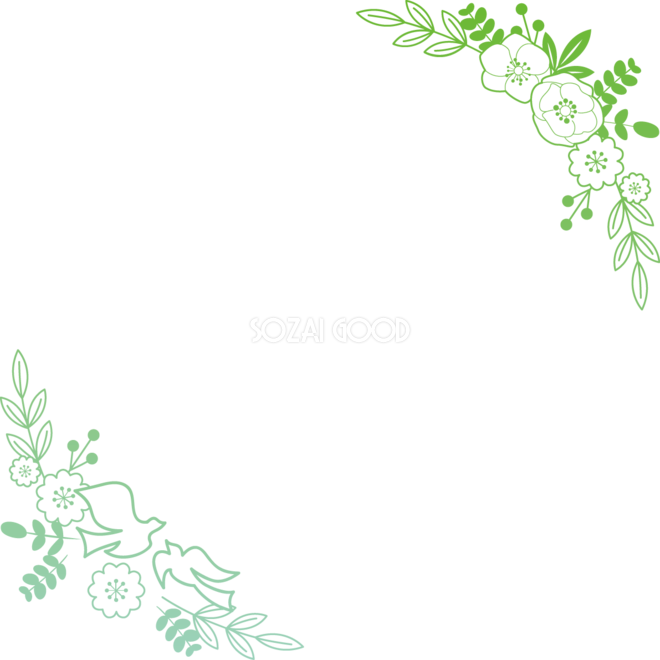 4．就労支援におけるサービス管理責任者の視点
⑴基本的な視点
◆ペイドワーク（賃金の発生する労働）とアンペイドワーク（無給の労働）
　を含む多様な働き方を支援する
◆働くことを一つの手段として生活の再構築につなげ、人生の質を高める
⑵ライフマネジメントからの視点
◆生活設計、生活の再設計の観点から就労支援を行う
ワーク・ライフ・バランス
日常生活の構成は労働のみではない。経済的安定と健康保持を前提として、食事・睡眠等の「基礎生活」、家庭・職場・地域での「役割生活」、心身の休息・気分転換・自己開発の「余暇活動」がバランスよく保たれることで健康で安定した生活がある。
障害者の保障制度について
◆障害者手帳について◆
☆手帳の利点☆
　 公共交通機関等各種割引、障害福祉サービスの利用、各種手当　等様々な
　 補助が受けられます
障害者の保障制度について
●自立支援医療　　





●重度心身障害者医療費助成制度　※対象者は市区町村によって異なります
◆医療保障について◆
障害者の保障制度について
●障害基礎年金･･･障害基礎年金が支給される障害の状態に応じて、法令に
　　　　　　　　 　　　  より、障害の程度が定められています。








●障害厚生年金･･･厚生年金保険に加入している場合。窓口は年金事務所。
◆障害年金◆
※子の加算額はその方に生計を維持されている子がいる時に加算されます。(条件あり)
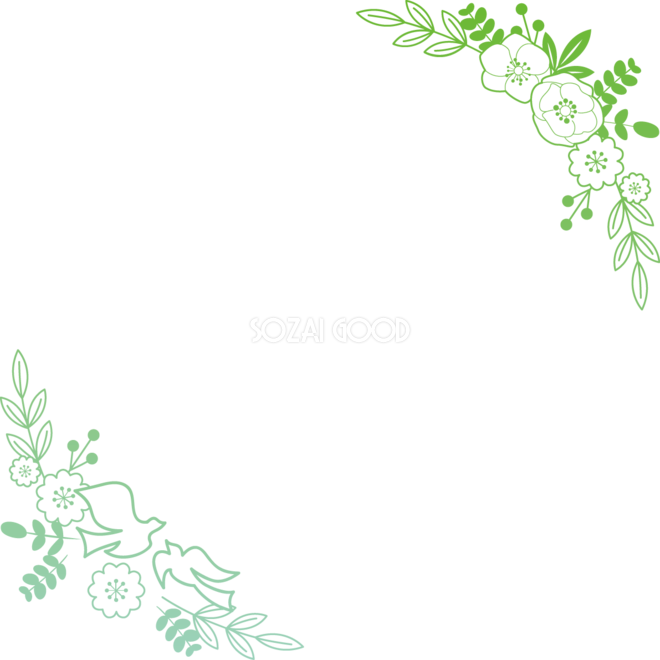 ⑶エンパワメントの視点
◆対象者を、支援されるべき弱い存在と位置づけするのではなく、生きる力や生活力に
　 着目した支援を行う
◆問題や課題がご本人のみに起因するのではなく、取り巻く多様な環境に起因するという
 　視点をもつ
◆就労意欲を高める多様な働きかけを行う

⑷権利擁護の視点
◆労働法規の遵守、労働者としての権利侵害の防止、虐待の防止、就労場面での
   社員等への教育的介入、質の高い福祉サービスが提供されているか見極める

⑸新たな雇用機会や社会資源開発の視点
◆対象者の特性を理解した雇用機会の創出や具体的な提案
◆現行の労働市場への対応のみでなく、地域の中から新たなものを見出す
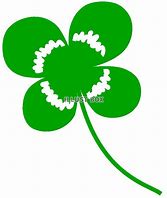 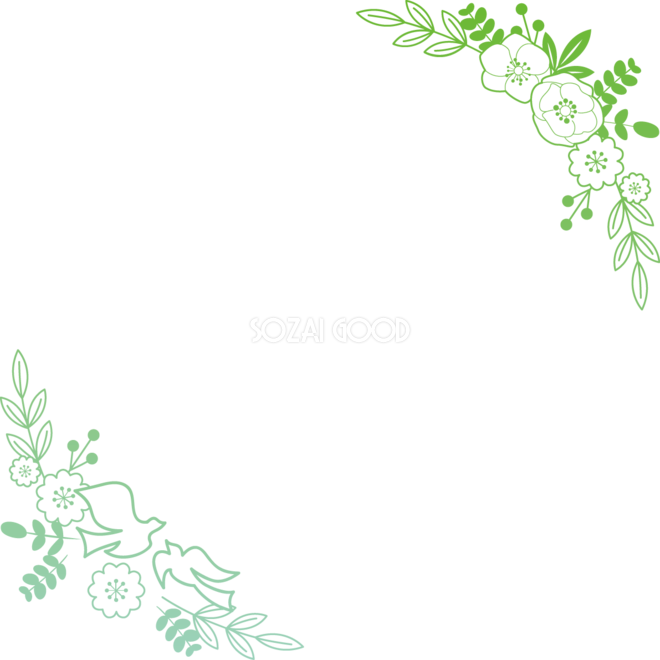 ⑹連携・調整の視点
・自己完結型ではなく、ネットワーク型の支援を目指す
就業における連携先例
自立支援協議会
関係機関、関係団体及び障害者等の福祉、医療、教育又は雇用に関連する職務に従事する者その他の関係者が相互の連絡を図ることにより、地域における障害者等への支援体制に関する課題について情報を共有し、関係機関等の連携の緊密化を図るとともに、地域の実情に応じた体制の整備について協議を行い、障害者等への支援体制の整備を図ることを目的として設置する機関
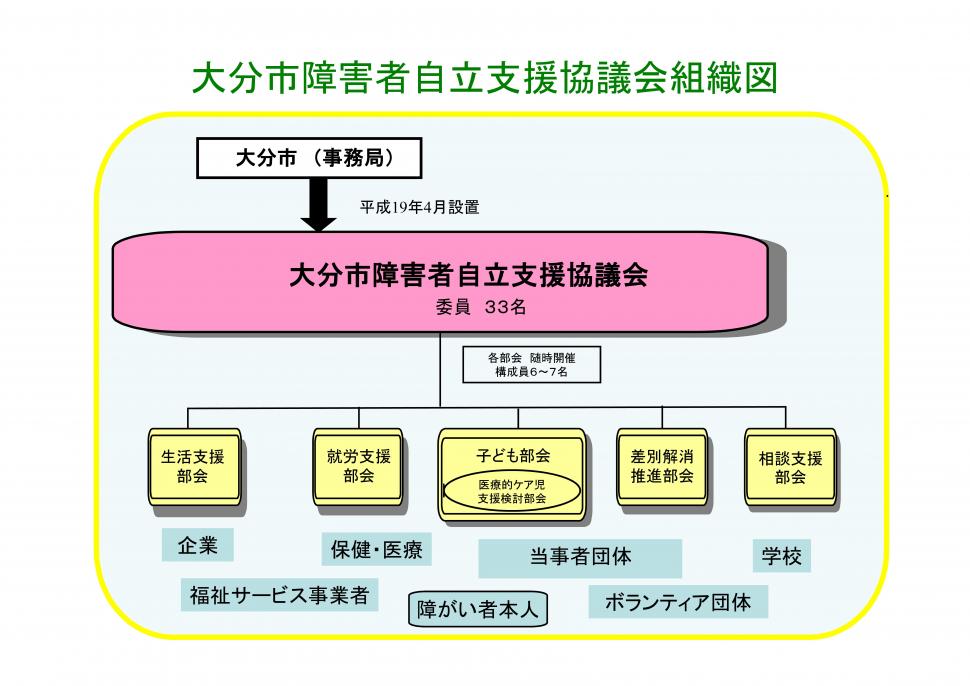 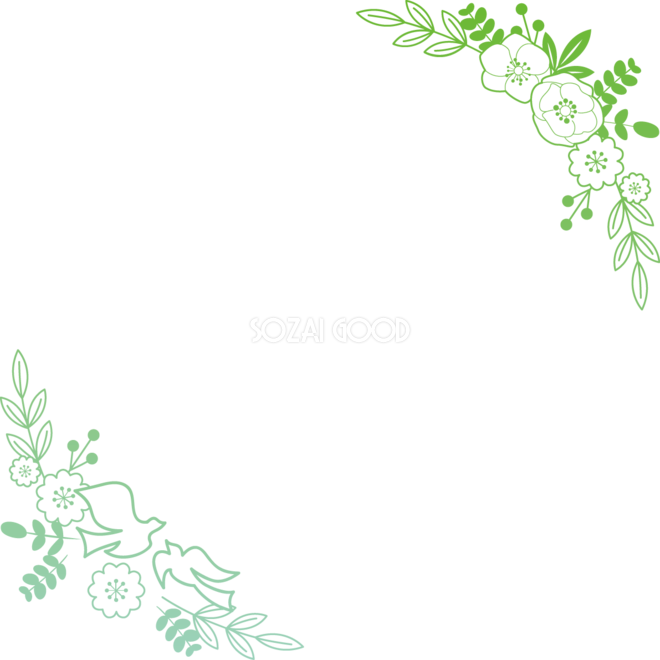 ⑺包括的な定着支援やフォローアップの視点
　・対象者のみならず、周囲への働きかけも含む支援
　・離職への支援
　・対象者の生活をトータルに把握した支援（健康・日常生活・人生）

⑻ご本人中心の視点
　・本人の意向を尊重する
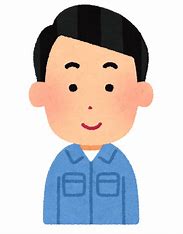 私はずっとここのB型事業所で働きたいです。
本人
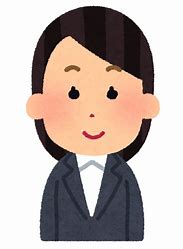 ご本人の意向を尊重します。
ポイント
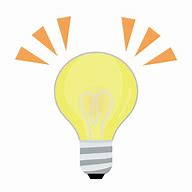 ・本人はB型以外の選択肢を持っているのか？必要な情報を入手しているかのか？　「ずっとここで働きたい」という意向の背景を読み解く力が必要。
支援者
これでいいのか？？
５．支援者に求められるもの
本人を中心に置き、そのニーズや希望を実現するために協力して支援する
自分の専門領域においては直接援助をし、他領域については調整を行い援助のパッケージを構築する
一貫性のある継続的なサービスを提供する
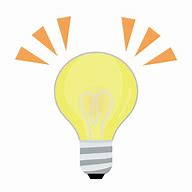 ポイント
・障害に起因して失った力を、ケアマネジメントによって回復し、力をつけていくことを志向
・援助者主導にならず、権利擁護を常に意識
・障害者総合支援法に基づいたサービスの提供を意識する
❖障害者の日常生活及び社会生活
　　を総合的に支援するための法律
第1章　総則　　基本理念　第１条の2
障害者及び障害児が日常生活又は社会生活を営むための支援は、全ての国民が、障害の有無にかかわらず、等しく基本的人権を享有するかけがえのない個人として尊重されるものであるとの理念にのっとり、全ての国民が、障害の有無によって分け隔てられることなく、相互に人格と個性を尊重し合いながら共生する社会を実現するため、全ての障害者
及び障害児が可能な限りその身近な場所において必要な日常生活又は社会生活を営むための支援を受けられることにより社会参加の機会が確保されること及びどこで誰と生活するかについての選択の機会が確保され、地域社会において他の人々と共生することを妨げられないこと並びに障害者及び障害児にとって日常生活又は社会生活を営む上で障壁となるような社会における事物、制度、慣行、観念その他一切のものの除去に資することを旨として、総合的かつ計画的に行わなければならない。